Pravidelný n-boký hranol - příklady
Příklad 1 : 
Vypočtěte objem pravidelného šestibokého hranolu o délce hrany podstavy 6 cm, víte-li, že jeho výška je 20 cm
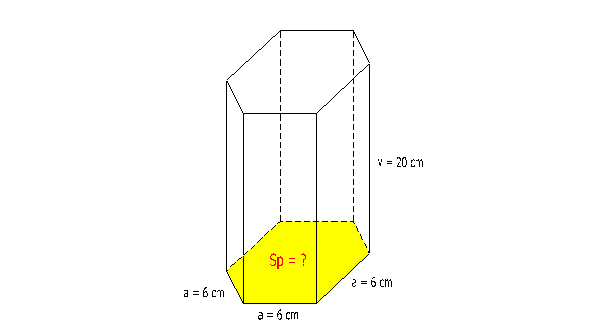 Co je podstavou ?
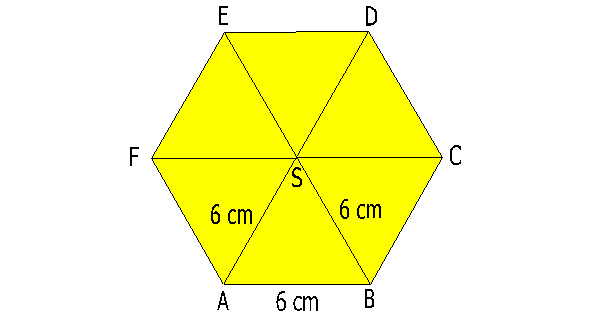 Jedná se o pravidelný šestiúhelník, tedy jeho podstava se skládá ze šesti rovnostranných trojúhelníků o délce strany 6 cm 
(proč ? středový úhel 360° = 360:6=60° a trojúhelníky jsou rovnoramenné => tedy rovnostranné trojúhelníky)
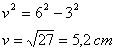 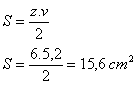 Jak spočítat objem ?
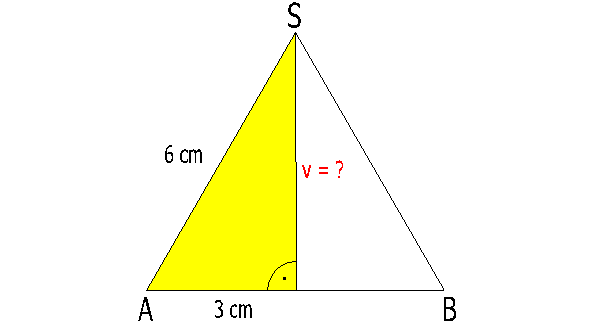 Nejprve si spočteme výšku:
v=5,2 cm

Pak spočteme obsah trojúhelníka:
S=15,6 cm2

Poté obsah podstavy:
Sp=6*15,6=93,6 cm2

A objem hranolu:
V=20*93,6=1872 cm3
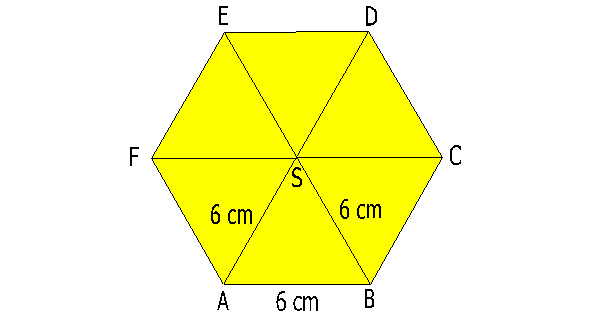 Příklad 2: 
Vypočtěte povrch pravidelného šestibokého hranolu o délce hrany podstavy 6 cm, víte-li, že jeho výška je 20 cm
Obsah podstavy:    Sp=93,6 cm2
Povrch pláště je co ?
Obsah 6 obdélníků o rozměrech 6 * 20 cm.

Povrch hranolu je:
2*podstava + plášť

Tedy: 
S= 2*93,6+6*6*20= 187,2+720=907,2 cm2
Příklad 3:
Kolik 50 kg pytlů cementu musíme koupit na vybetonování sloupů 3,5 m vysokého ve tvaru pravidelného šestibokého hranolu o délce hrany 18 cm? Poměr mísení cementu do betonu je 350 kg na 1 m3 betonu.
2 pytle (přesně 103 kg)
Příklad 4:
Vypočti objem a povrch pravidelného 
8 bokého hranolu, jehož podstavě lze opsat kružnici o poloměru 16 cm a výška hranolu je 33 cm.
V=23 880 cm3   S=4 681 cm2